Образовательная область  «Художественное творчество»во 2-й младшей группе  МДОУ Д/С «Светлячок»
Составила: воспитатель  Сутурина В.В.
Цели:

 - формирование интереса к эстетической стороне окружающей действительности;

 - удовлетворение потребности детей в самовыражении;

 - развитие продуктивной деятельности детей (рисование, лепка);

 - развитие детского творчества;
В группе «Колобки» с утраЗанята вся  детвораЛепят то из пластилина, То из теста, то из глины
Призадумалась, Дианачто слепить в подарок маме?
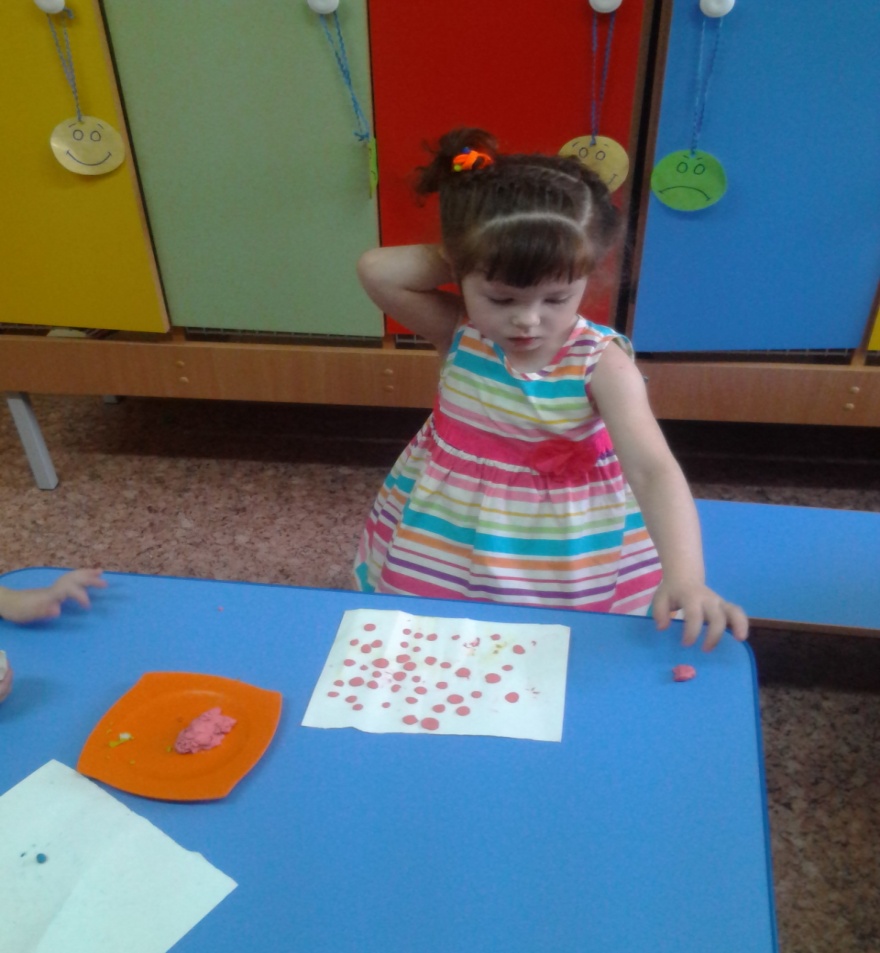 Что за чудо, что за диво?
Лепим мы из пластилина.
Зернышки для птичек
Птичек – невеличек
Воспитатель нам сказал«Вам ребята нужно,косточки слепить собачкевместе, очень дружно!»
Наши ручки постарались, 
и немножко измарались
Нет свободного здесь месталепим косточки из тестаА собачка не скучалаи спасибо нам сказала
Краски и карандашиМы рисуем от душиЧтоб художниками статьНужно много рисовать
В краску пальчик обмакнемНа листочек нанесемПомакали «Раз, два, три»Наш рисунок посмотри
Дождик мой, непростой
Разноцветный, озорной
Он весенний, и простой
Хочет поиграть со мной.
Чтобы взрослыми Нам статьНужно многое узнатьВ детском садике сегодняНе приходится скучать
Группа «Колобок» желаетРадости и смеха,Сил, удачи, добротыи Творческих успехов!